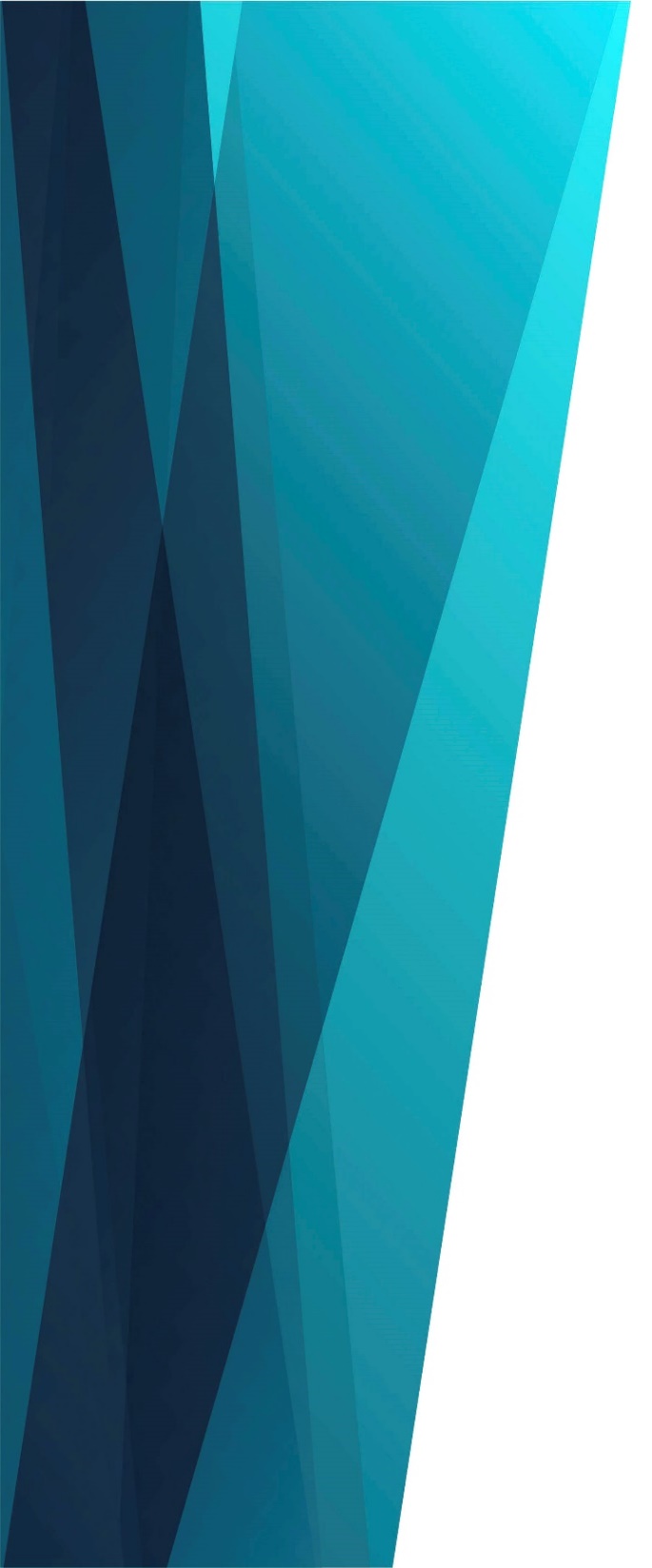 В сей день святой
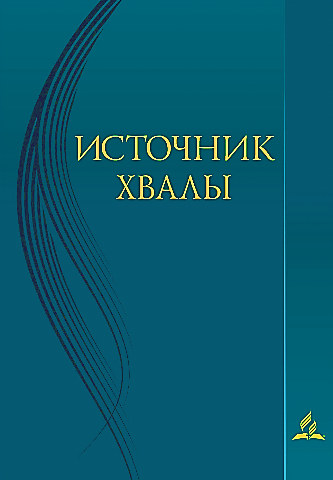 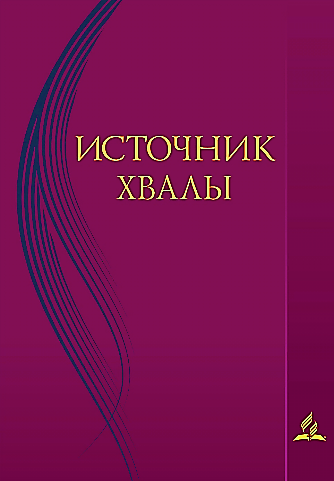 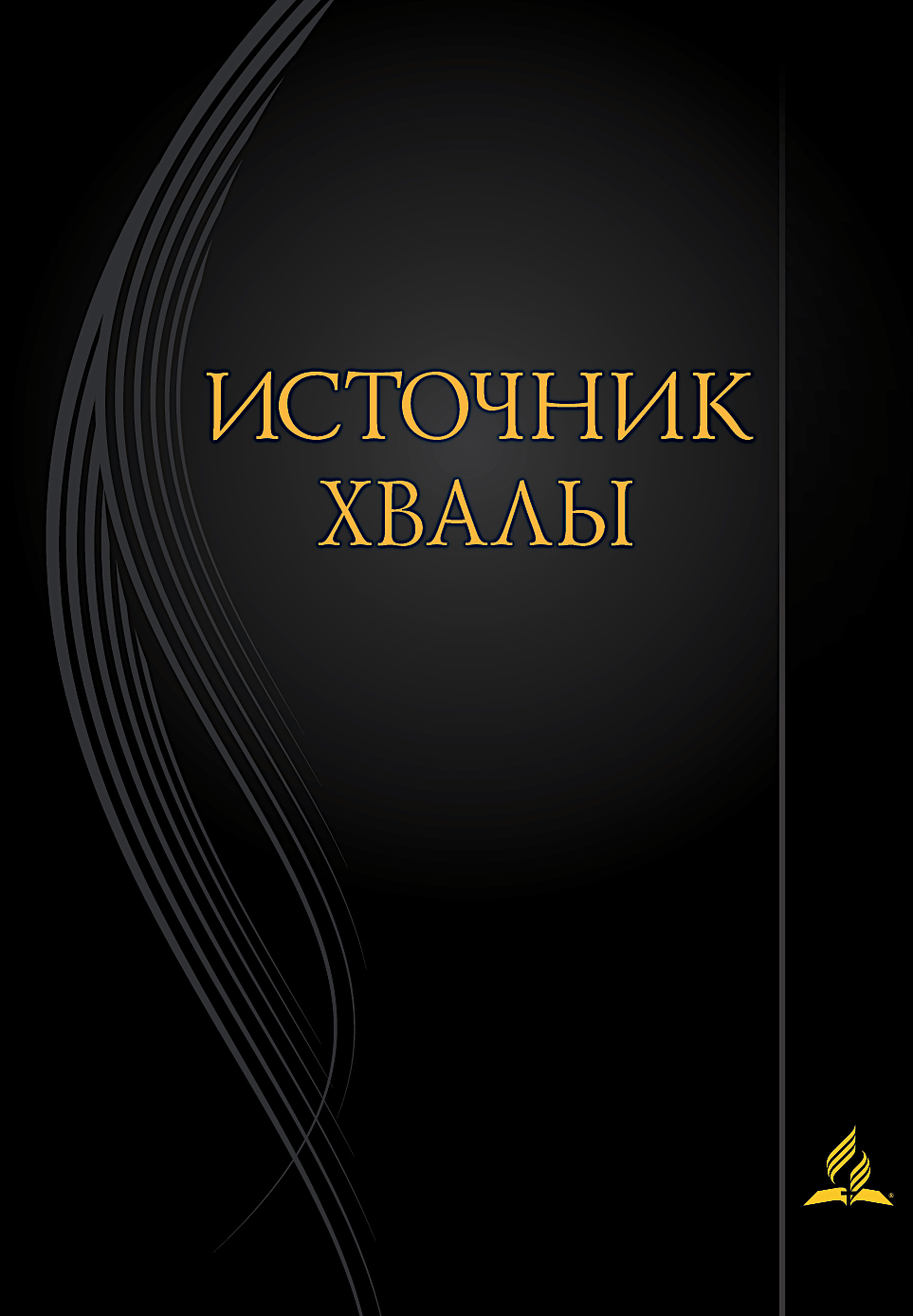 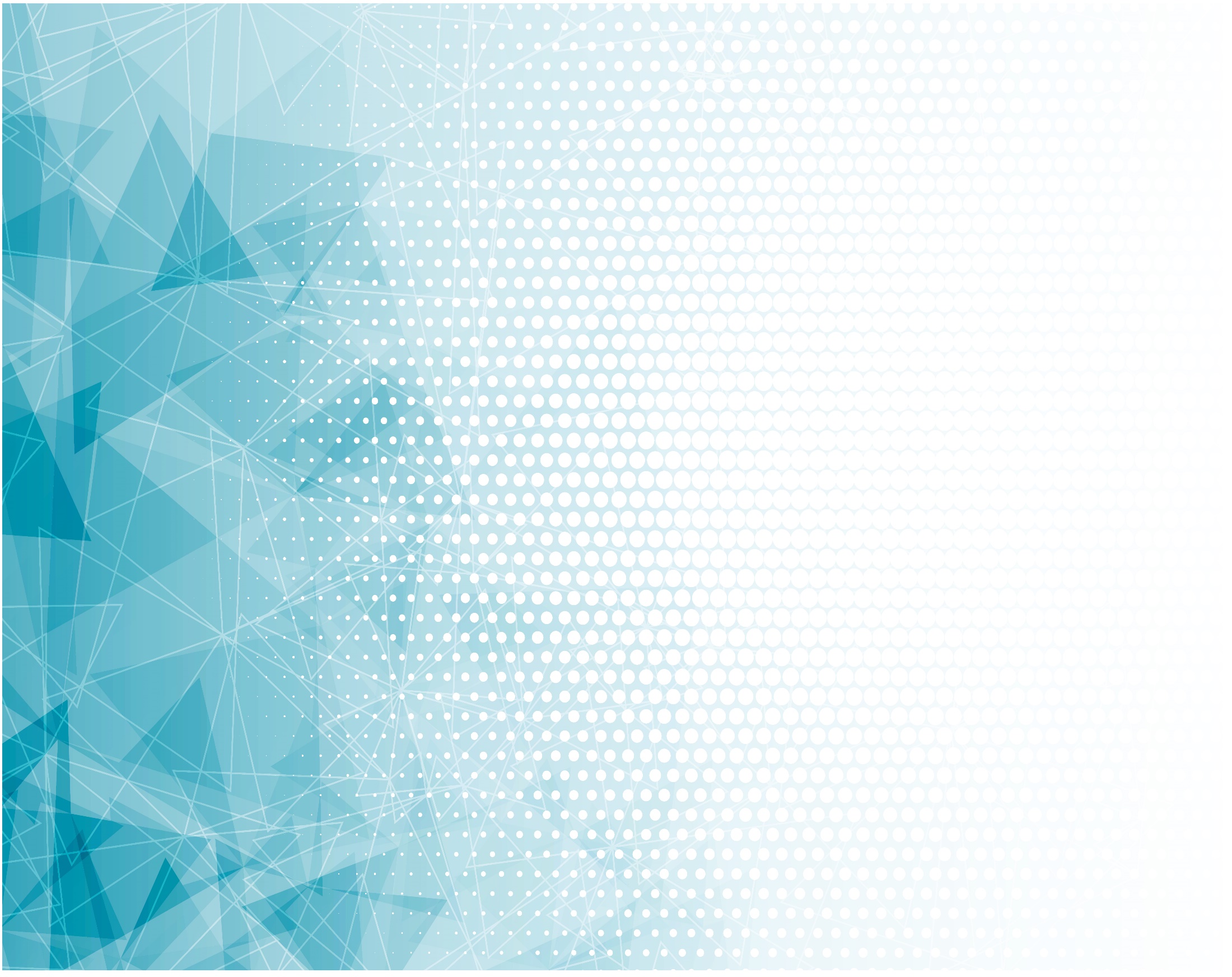 В сей день святой

Предвечного Отца

Псалом от сердца 	

Господу споем
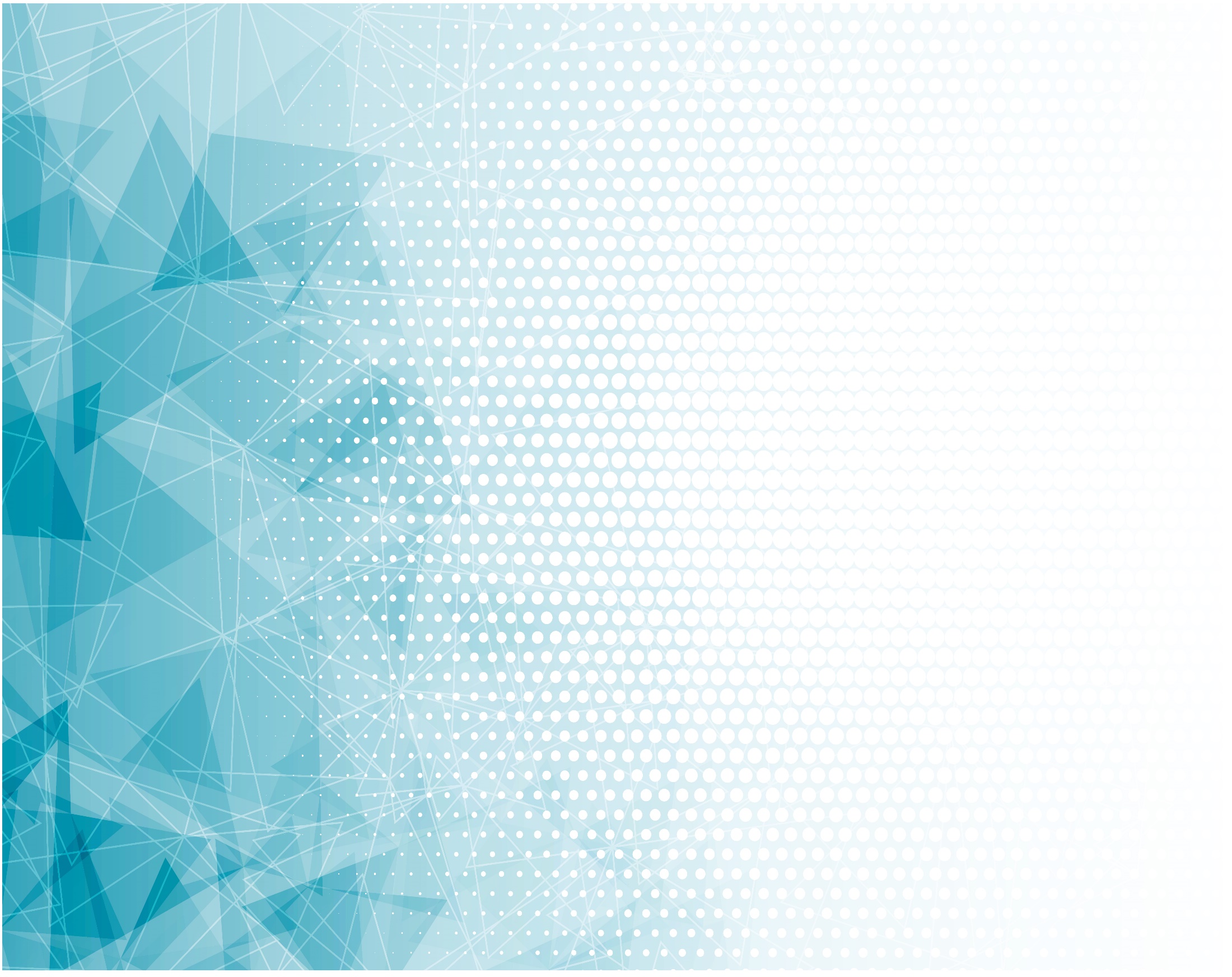 За благодатный мир, 

Что льет в сердца.

Хвалу Творцу 

Благому принесем.
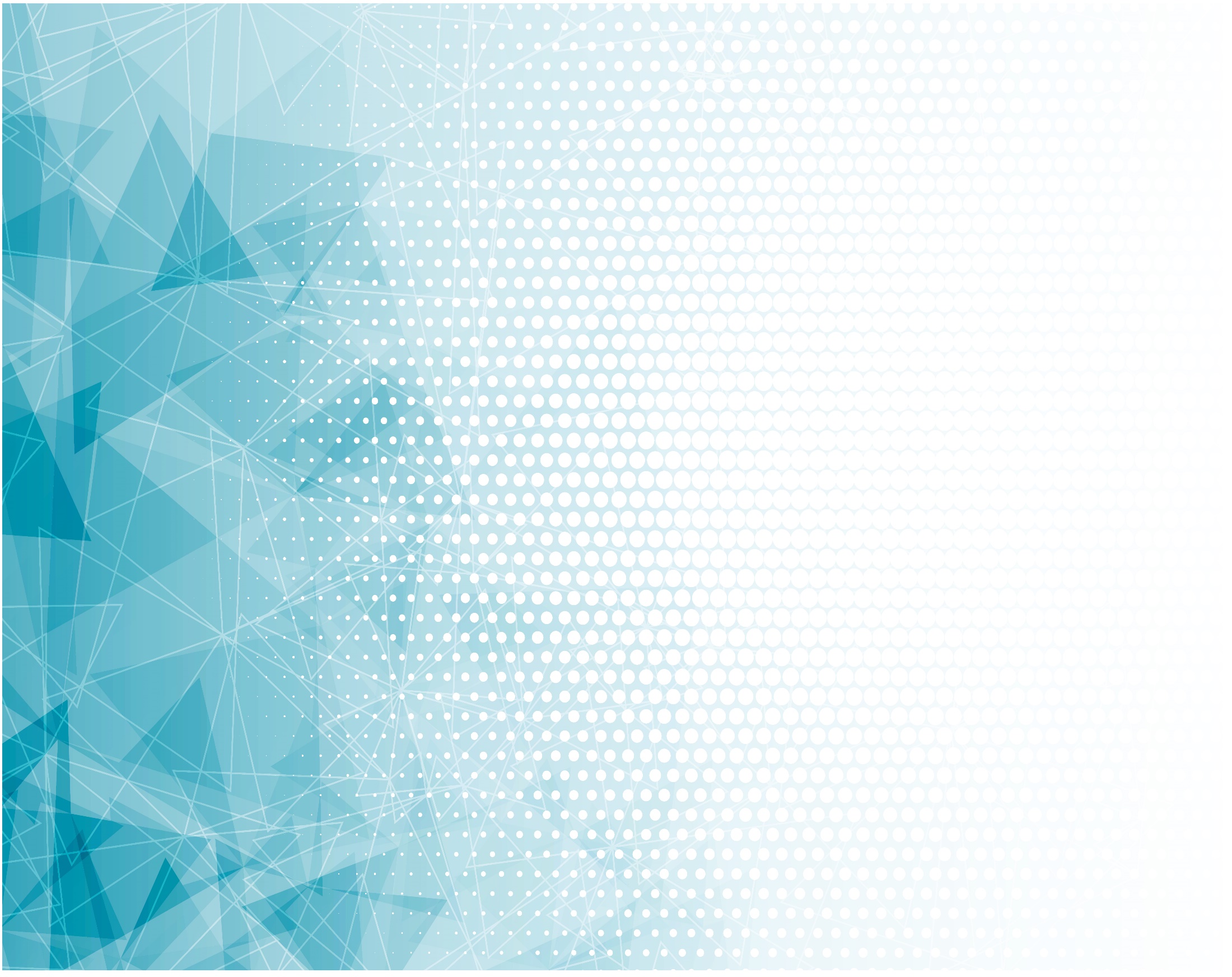 Припев:

Сей день святой – 
Знамение Творца.
И благодатный мир 
Бог льет в сердца,
Бог льет в сердца.
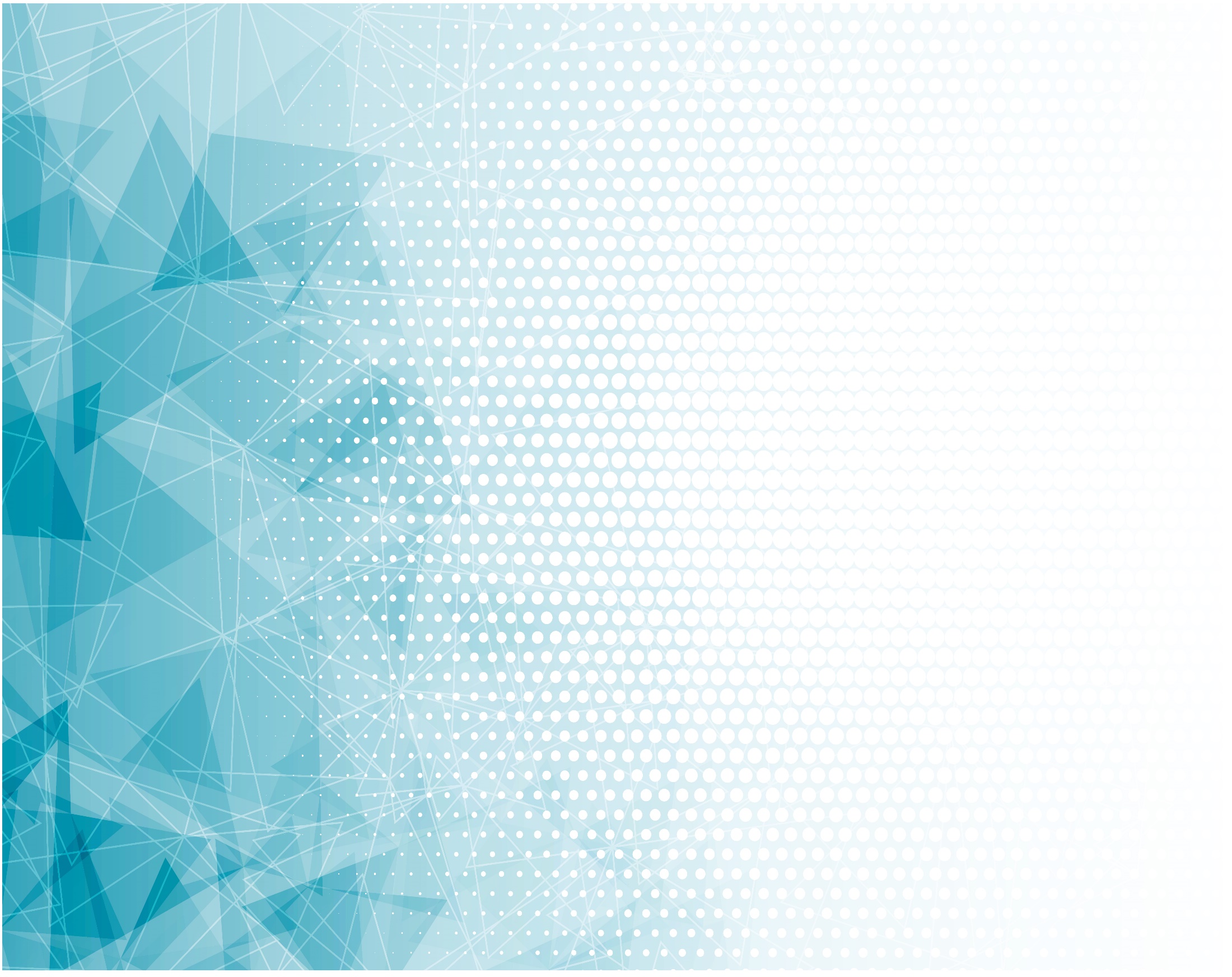 Он верной памятью

Стоит вовек

Премудрого 

Творения земли,
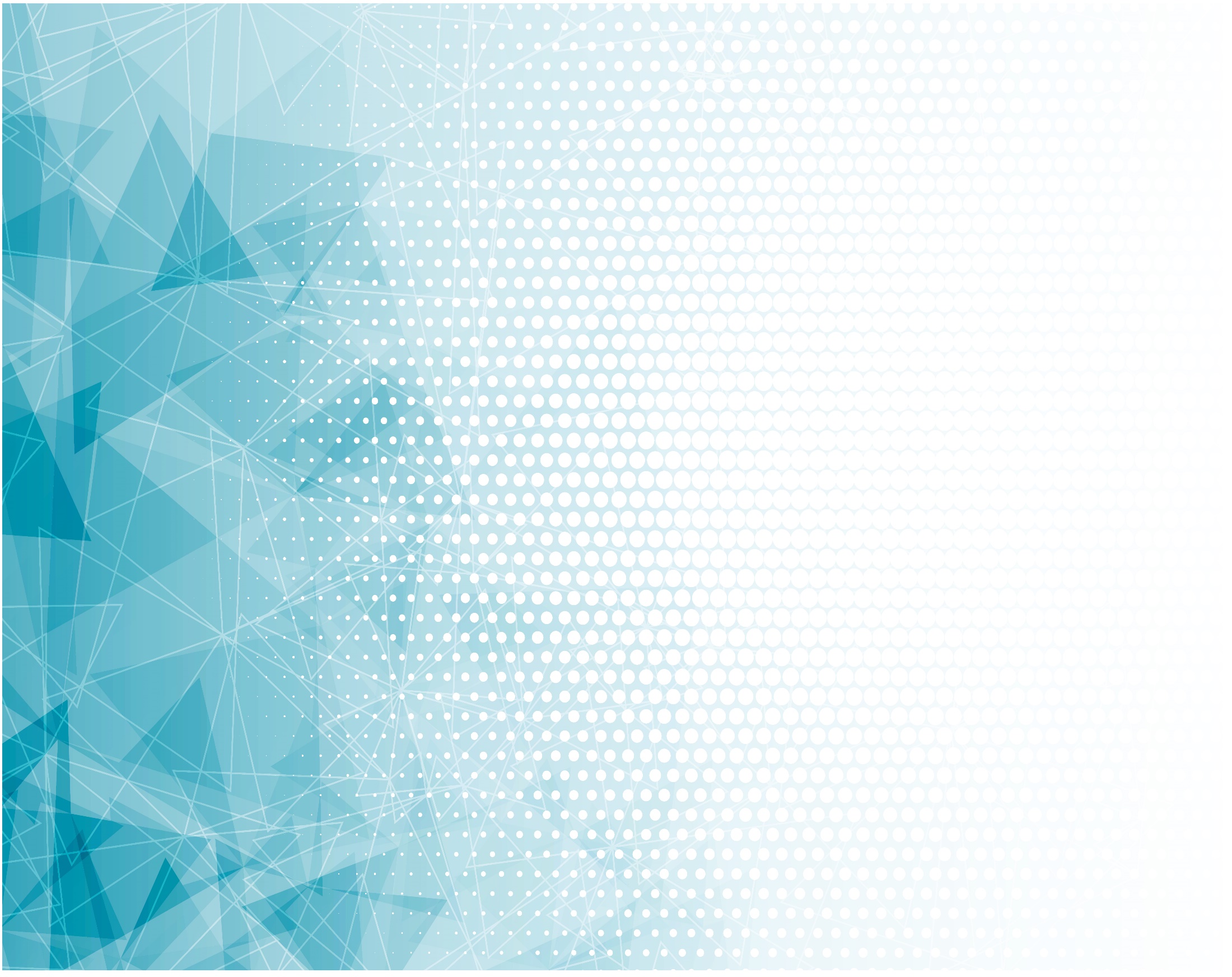 И, соблюдая 

День сей, человек

Постигнет дар
 
Божественной любви.
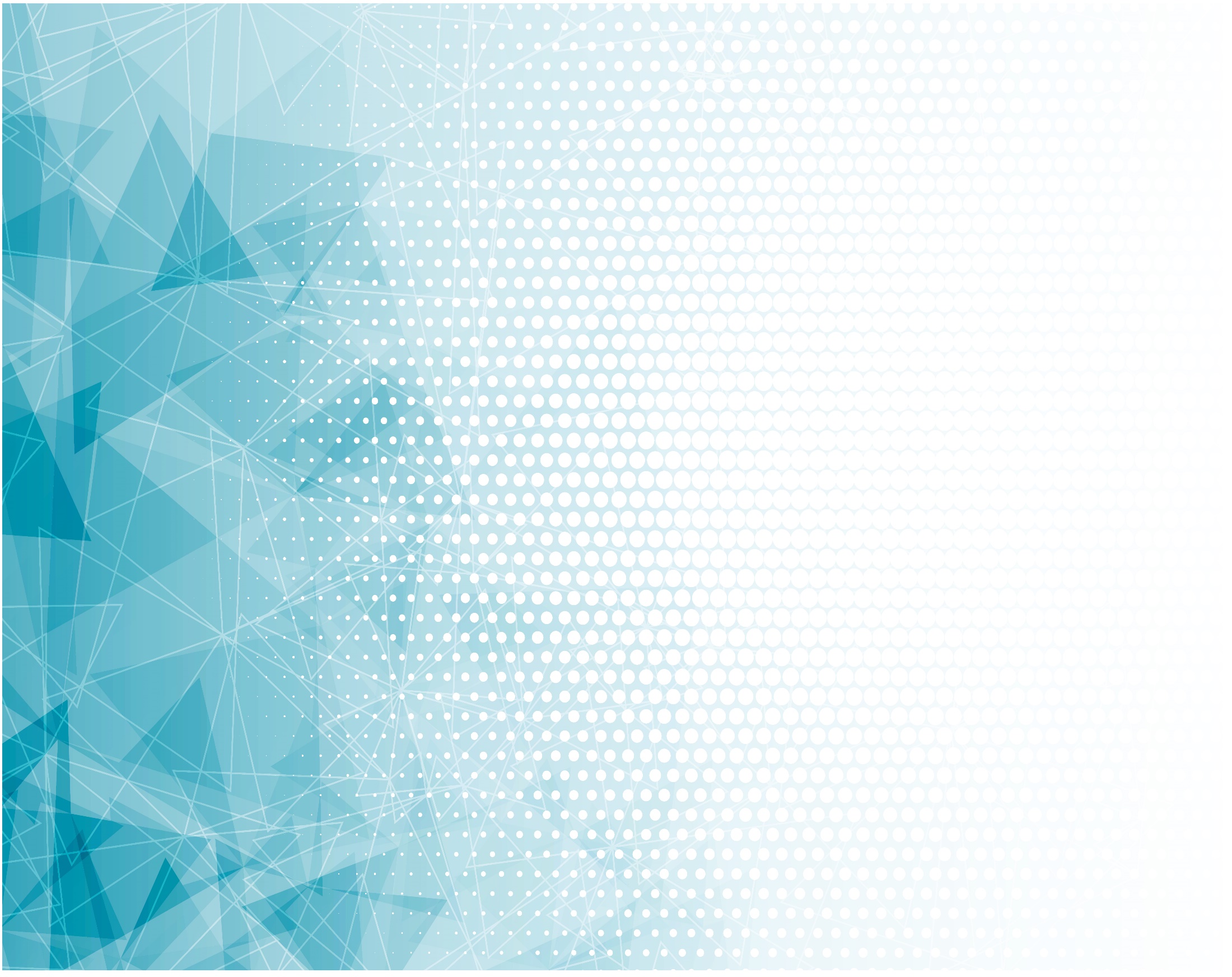 Припев:

Сей день святой – 
Знамение Творца.
И благодатный мир 
Бог льет в сердца,
Бог льет в сердца.
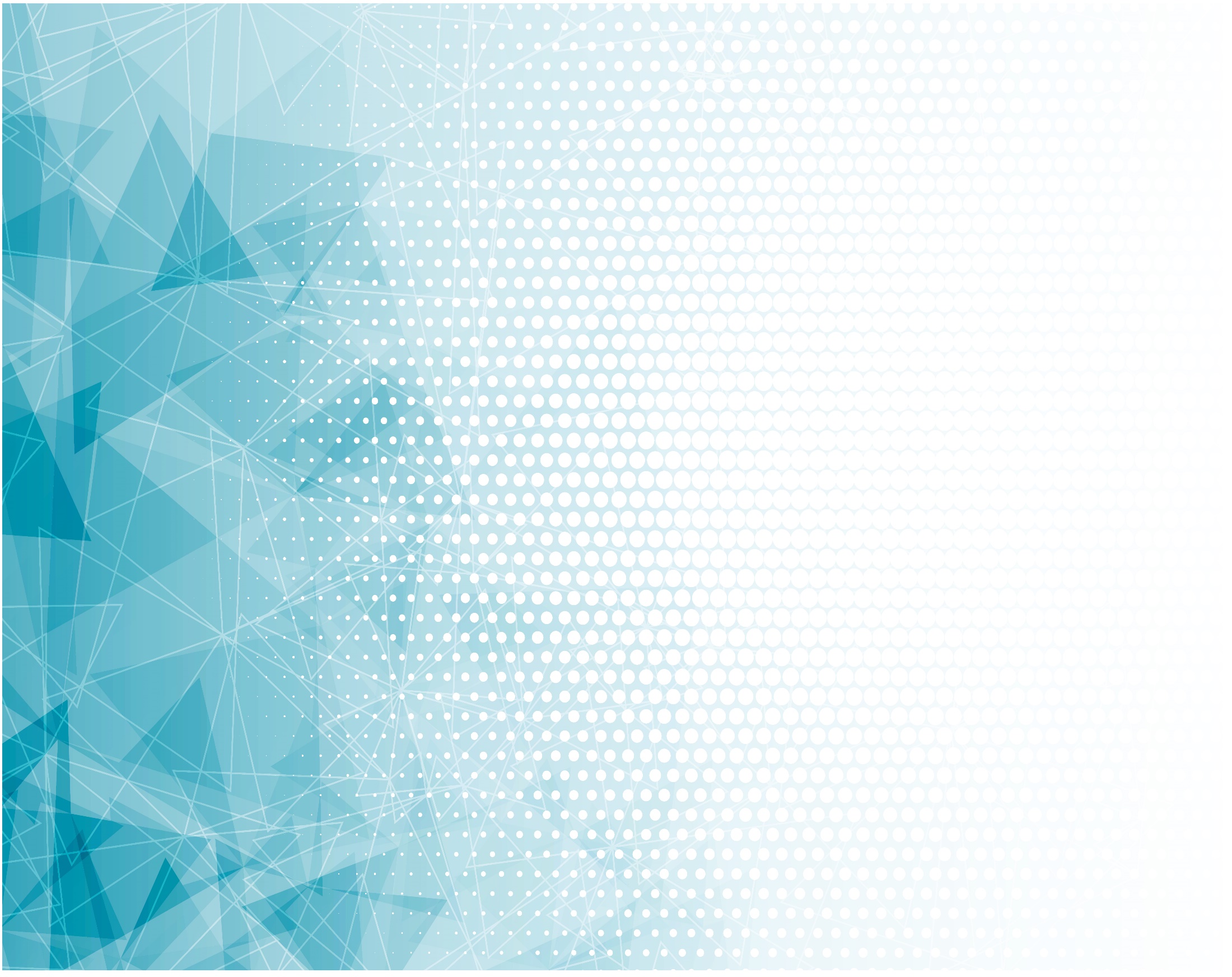 Знаменьем день 

Сей в мире должен быть

Народа, чтущего 

Закон Христов,
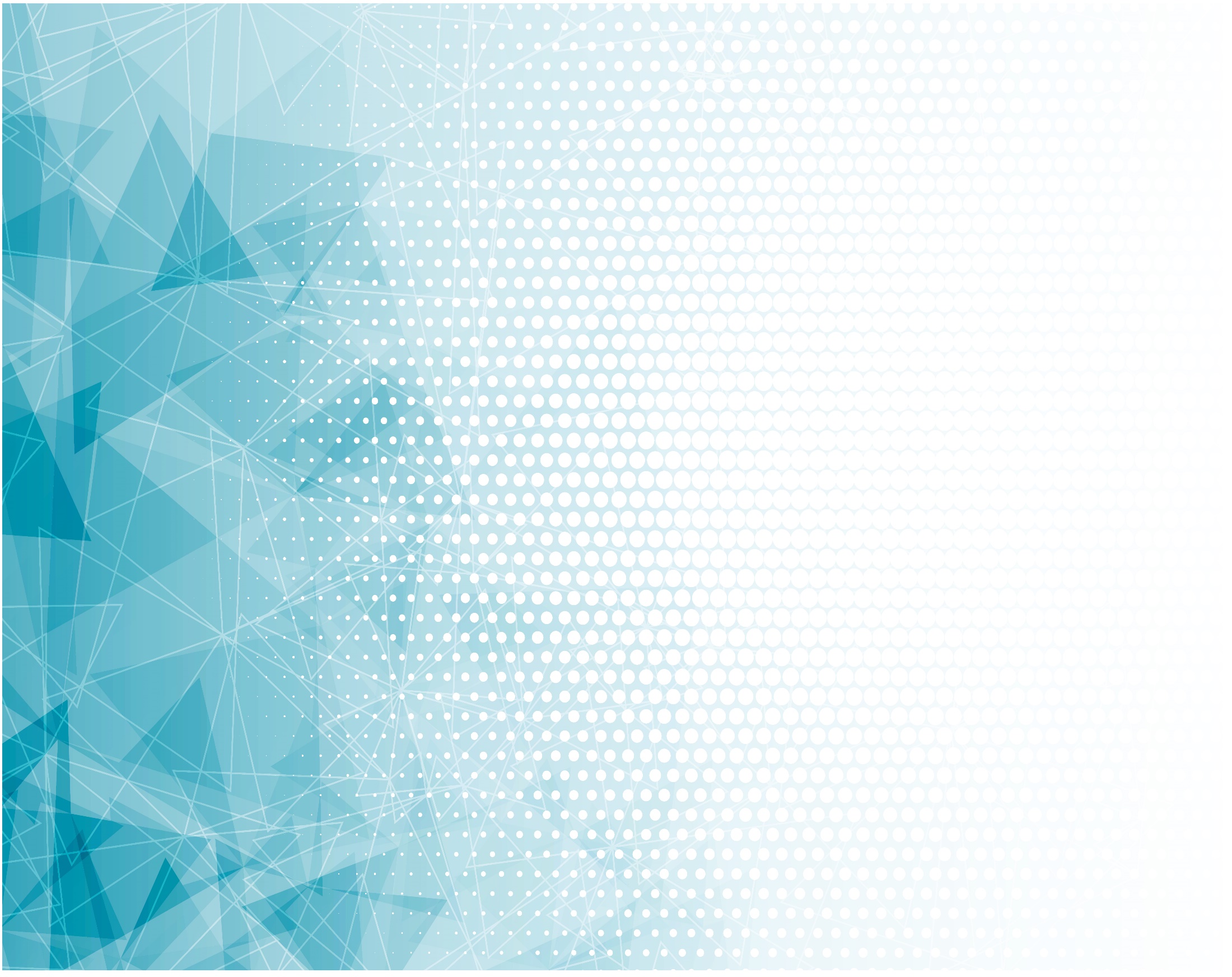 Того народа, 

Кто Творцу служить

Всем сердцем и умом 

Всегда готов.
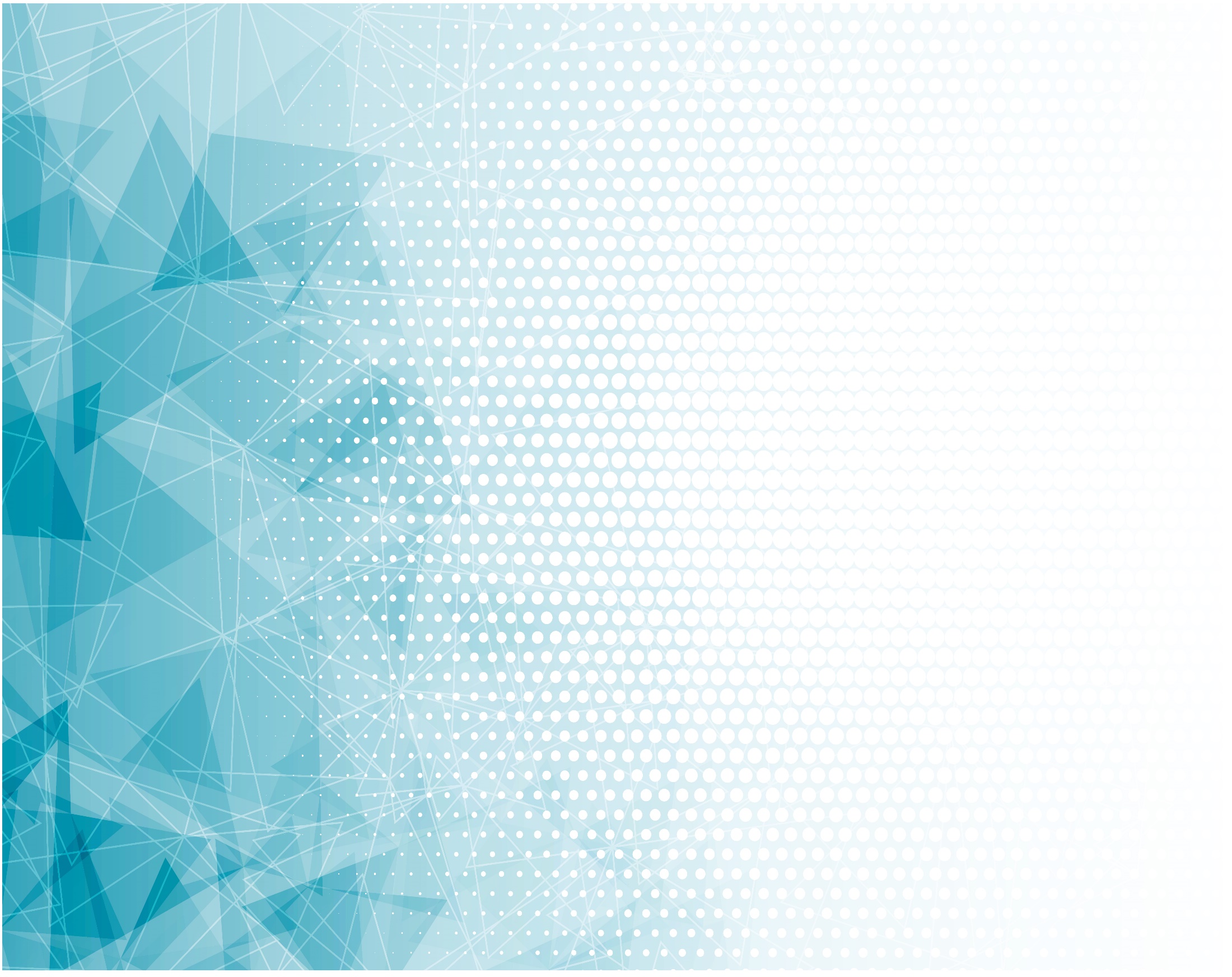 Припев:

Сей день святой – 
Знамение Творца.
И благодатный мир 
Бог льет в сердца,
Бог льет в сердца.
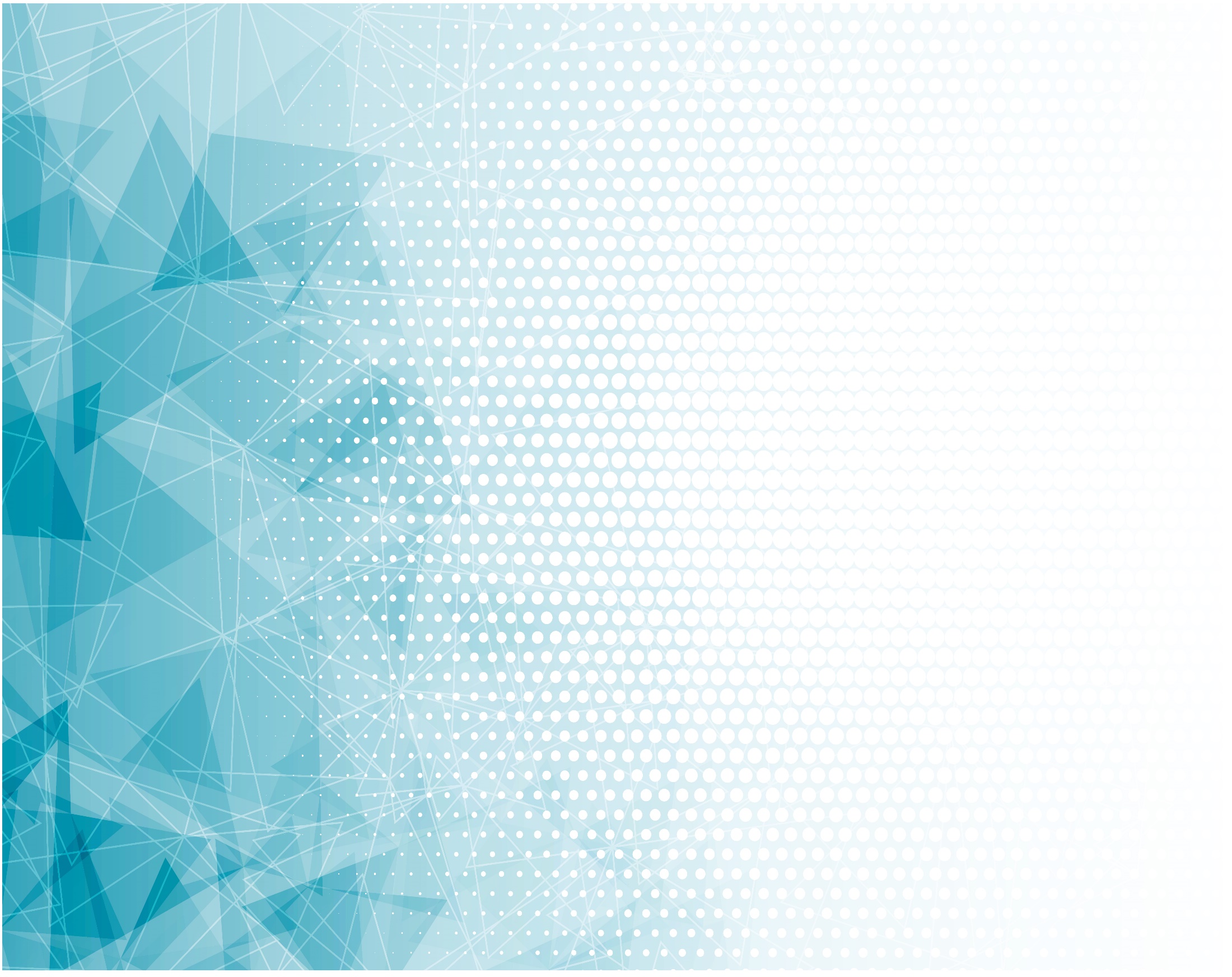 Пусть славный мир 

Здесь многие сердца

Введет по стяг 

Знамения Христа,
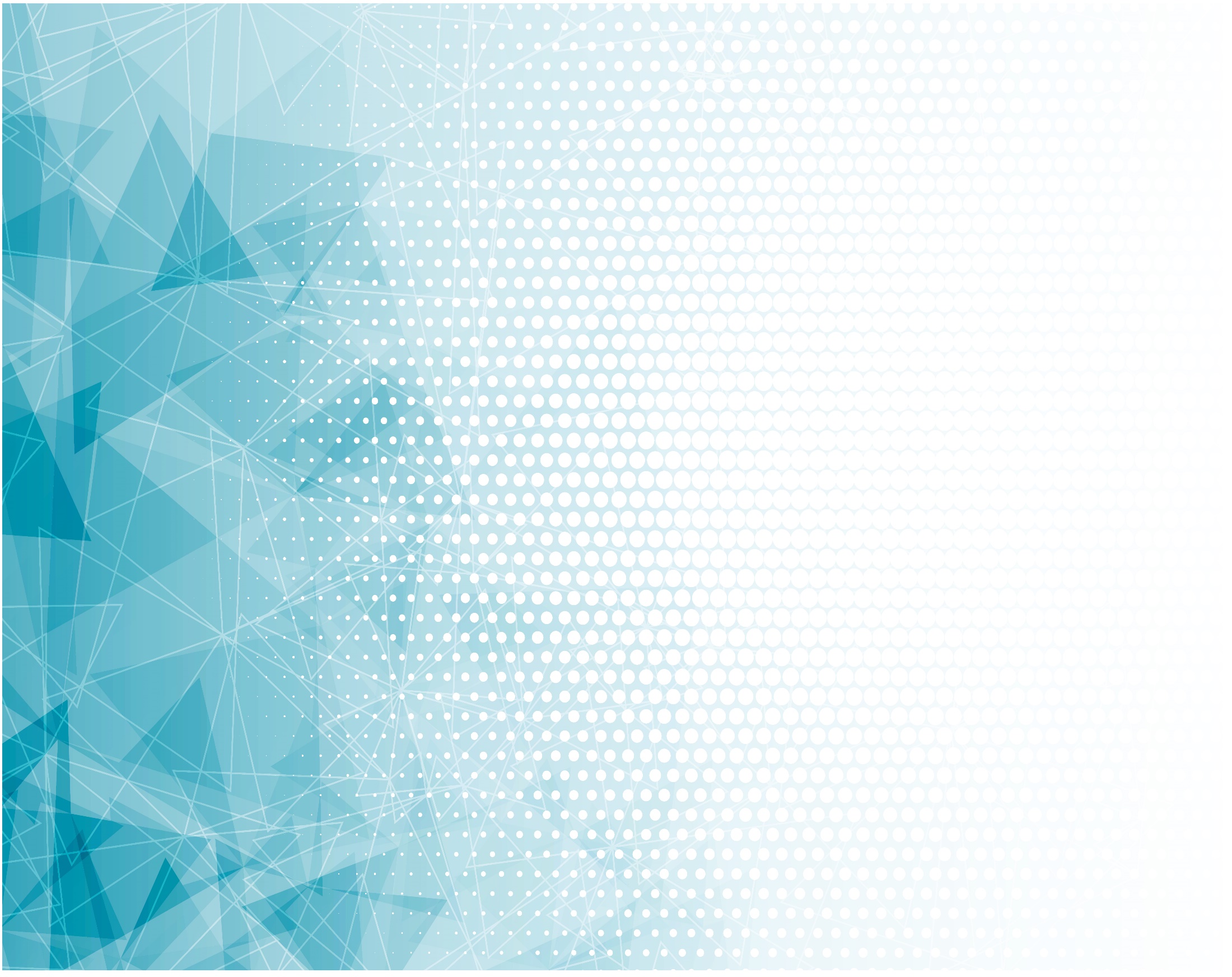 Чтобы творенье 

Помнило Творца,

И славу Вышнему 

Несли уста.
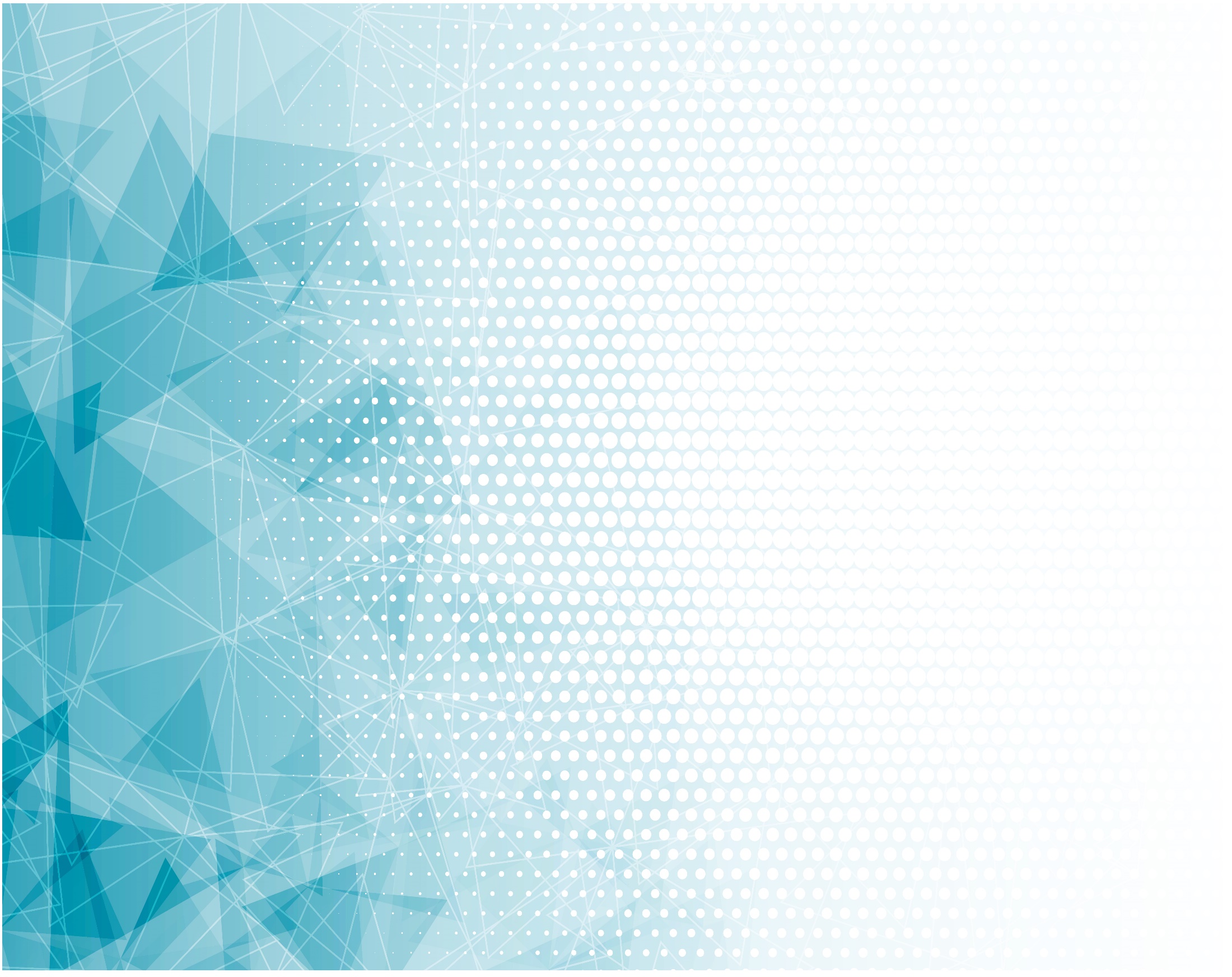 Припев:

Сей день святой – 
Знамение Творца.
И благодатный мир 
Бог льет в сердца,
Бог льет в сердца.